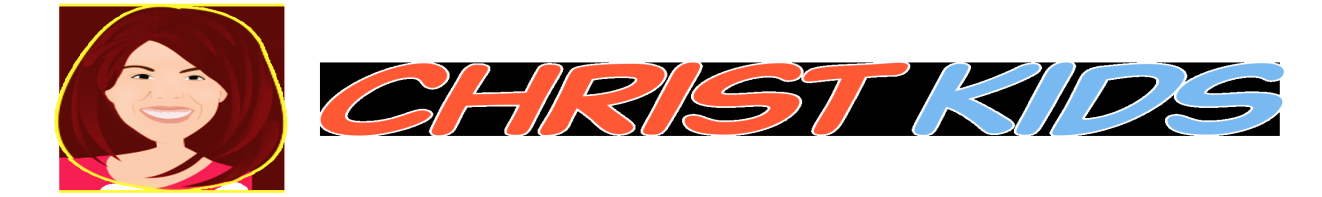 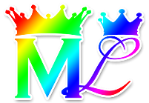 Lesson #448 Blessed are those invited to the Wedding Supper of the Lamb
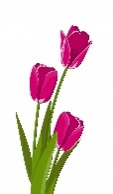 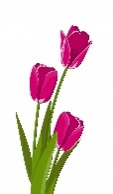 Holy angels, today Christ Lisbet tells us the great privilege it is to be invited to 
the wedding supper of the Lamb and of God the Father.

Our Mother explains how great it is to receive the invitation, directly from the Kings of Salem, to sit at Their table everyday and eat with Them. It is so important for us to separate that time of the Great Feast for the King and the Queen and for us to sit in the Seat Assigned by God Themselves.

What Christ is saying is that this privilege They are giving us is priceless and cannot be compared to anything else. They take Their time to share Their Wisdom, Their Holy Words of Truth with us to clean, purify, and perfect us. We should have respect towards God and listen to Their instructions with attention, reverence, and humility so we can understand, learn, and grow spiritually along with Christ each day and be able to Live Eternally.


It is an honor to be able to hear that Great Voice that says: 
“Hallelujah! Salvation and Honor and Glory and Power are of your God, MelquisedecLisbet; because our Judgements are True and Just.”  

Our spiritual Parents want us, those who Fear God with Reverence, to Praise Them because The Lord and Lady Lord, the Almighty God, reign in our mind. They say that all, small and big should Praise Them. They ask this of us, Christ Kids, directly. 

We understand the magnitude of the privilege to be seated in the wedding supper of the Lamb and God the Father. We are overjoyed and happy and give Them Honor because the Supper of the Wedding of the Lamb, the Wife of God the Father has arrived.  

Christ has prepared Herself because She was granted to dress in Fine, Clean and Resplendent linens. The fine linens are the righteous actions of us, the Saints. We can give Them those righteous actions because Christ Lisbet has cleaned and formed the spiritual man, created according to God MelquisedecLisbet, in our mind. Those wonderful daily verses, testimonies, writings, and greetings help us remain firm and constant.

Thank you Christ Lisbet because by giving us Your Wisdom, you fill us with Your Prescence, and we are Complete. Amen Hallelujah!! 
For MelquisedecLisbet! For our Father and our Mother!
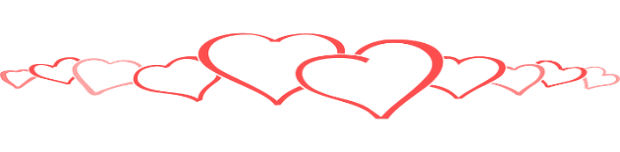 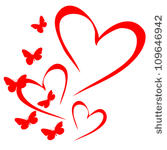 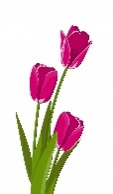 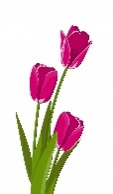 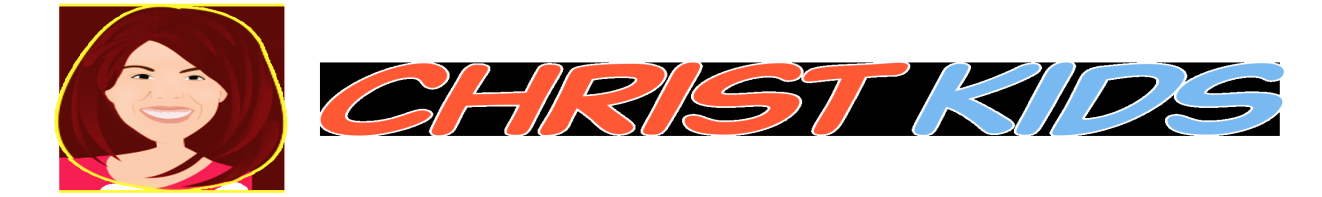 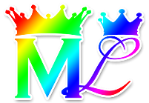 Lesson #448 Blessed are those invited to the Wedding Supper of the Lamb
Page for the Collaborator/ Parent
Instructions for the class:
Make copies of  pages 1,3, and 4 for all the children.
The collaborator gives a brief introduction of the topic and shares the following definition:
      Magnitude: the great amount of importance something has. 
The collaborator gives a brief introduction of the topic: 
Do you know the magnitude of what it means to be called to the wedding supper of the Lamb? We understand that it is a Great Honor and Privilege to be invited directly by the Kings of Salem. That is why we separate that time of the Great Feast for the King and the Queen and sit in the Seat Assigned by God Themselves. 
What happens in the wedding supper of the Lamb? MelquisedecLisbet share Their Wisdom, Their Holy Words of Truth with us to clean, purify, and perfect us. By having Respect towards God, we listen to Their instructions with attention, reverence, and humility so we can understand, learn, and grow spiritually along with Christ each day and be able to Live Eternally. 
The collaborator should motivate the children too answer the questions while the time clock is on the screen of the video.

Activity: 
The children will make a card for his/her dad or a family member, for Fathers Day.
Cut out one of the sports balls from page 3 or 4
Pick one of the following:
Fold a piece of construction paper in half and trace the ball on the edge of the folded paper and cut out the ball, leaving the fold on the side. 
Fold a piece of paper in half for the card
Then:
Color the ball you cut out from page 3 or 4 and glue it onto the front of the card
On the inside write why you are grateful to MelquisedecLisbet for that person


Materials:		
Colored pencils/ crayons
Construction paper
Scissors
Glue
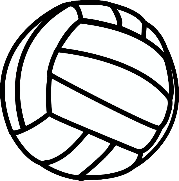 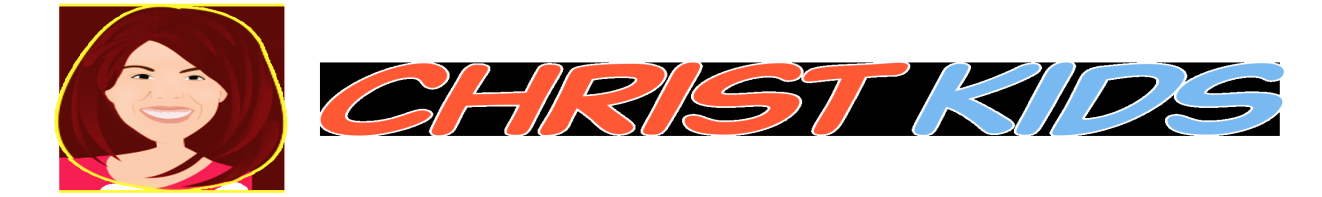 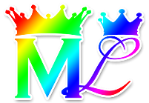 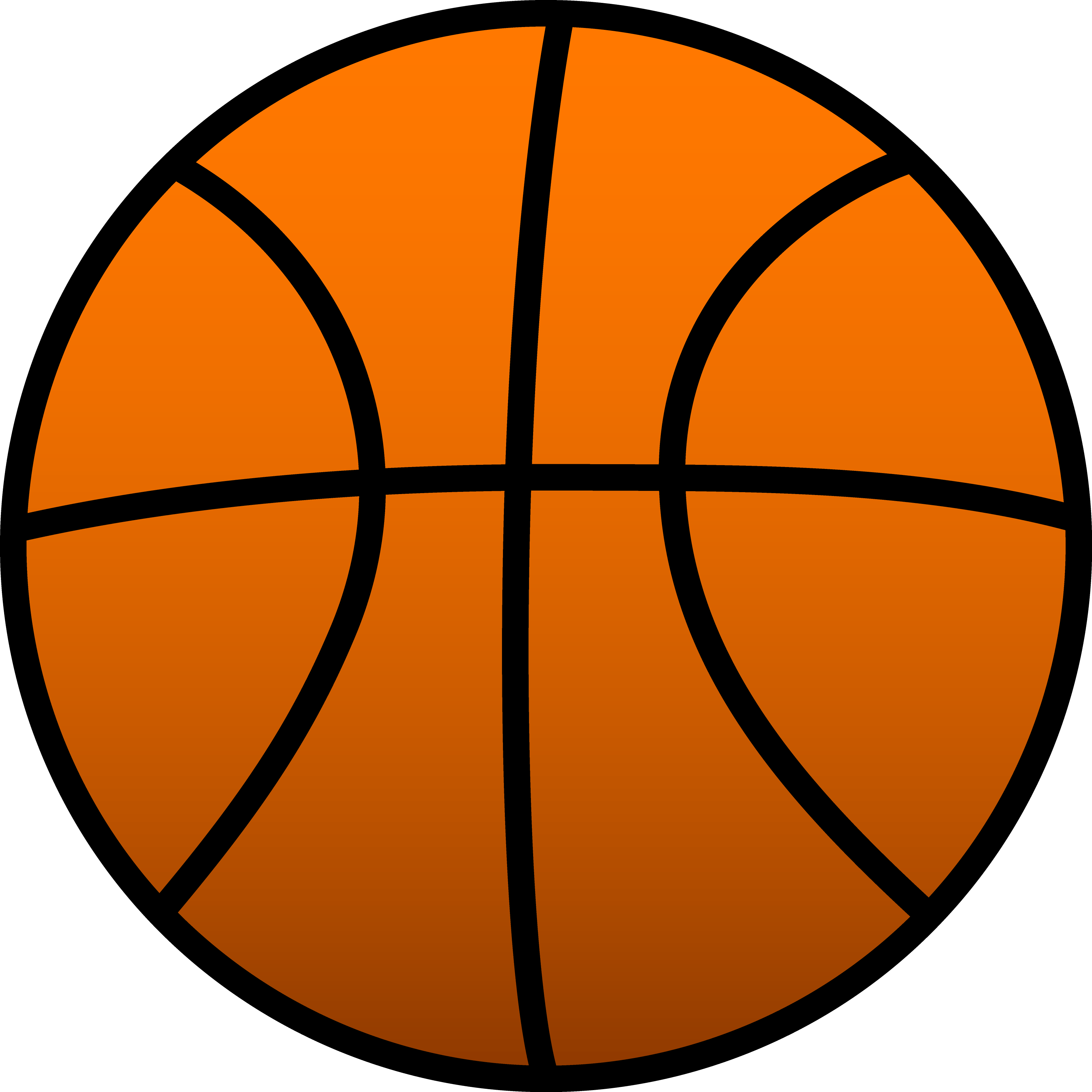 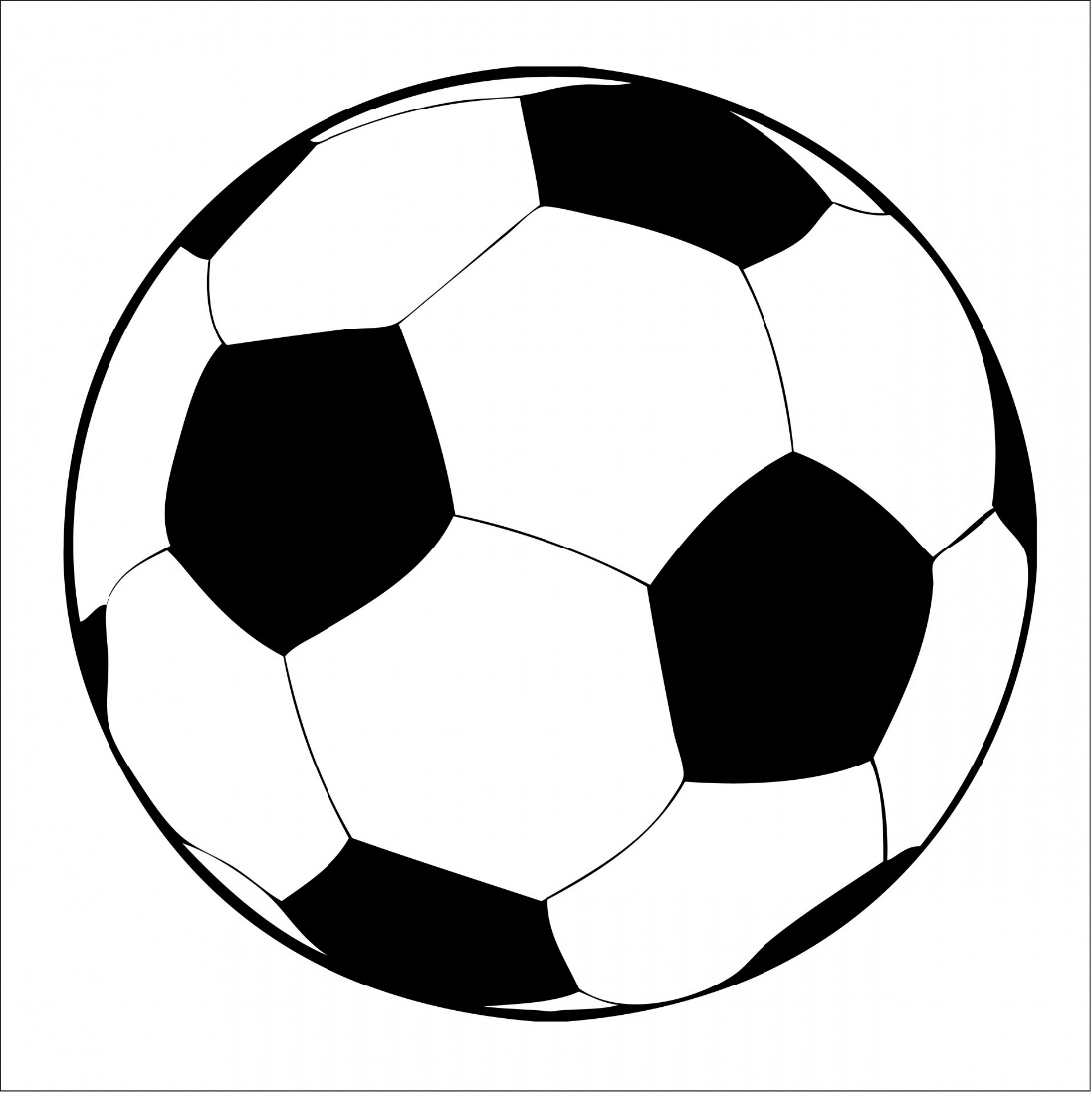 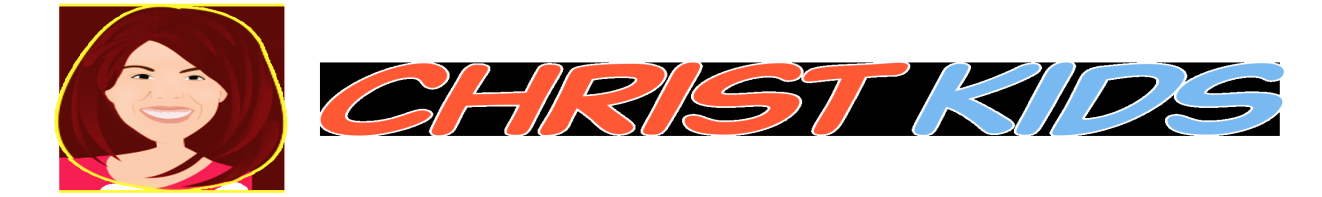 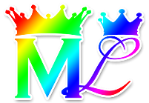 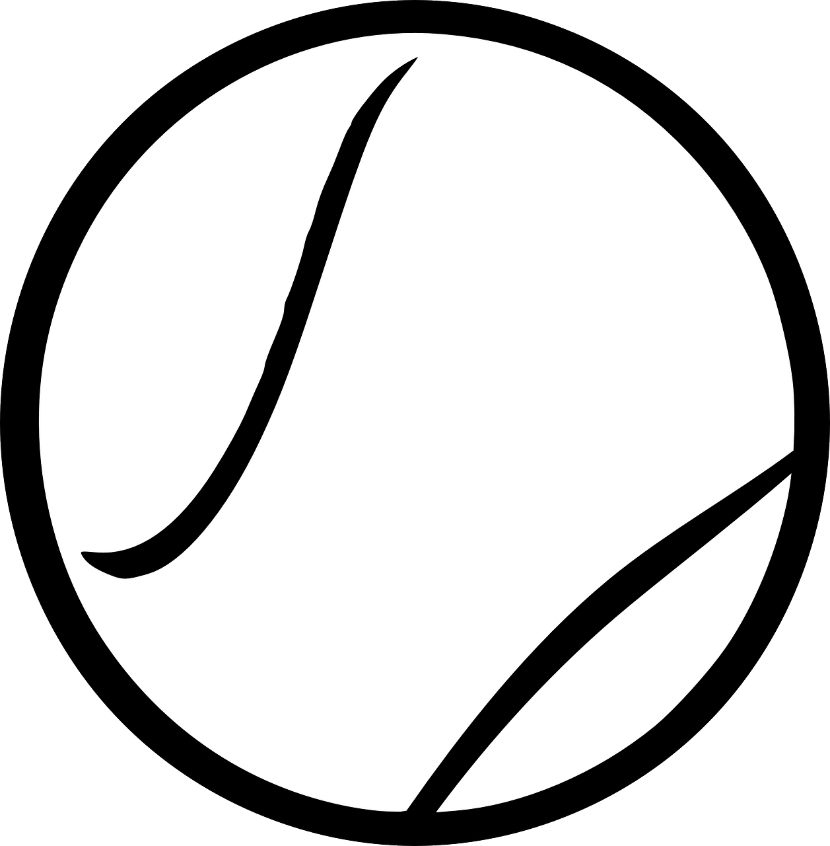 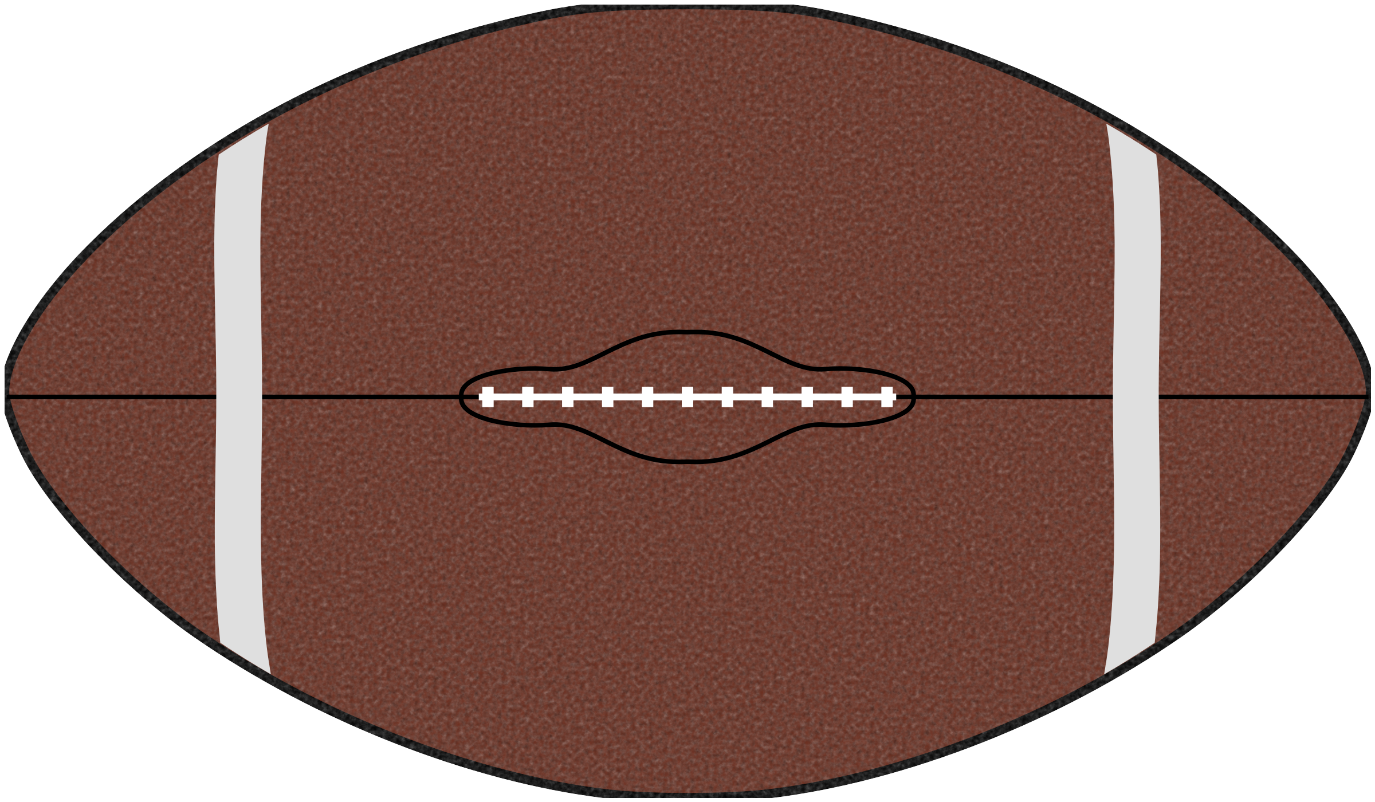 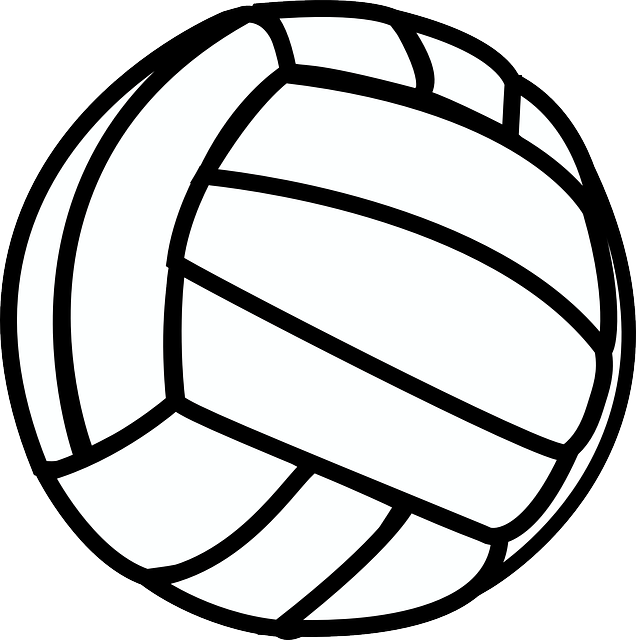